Save the date
Les webinaires de la SFTS
Mardi 30 janvier 2024
De 17 h à 18 h
La production de plaquettes in vitro: 
enjeux et avancées
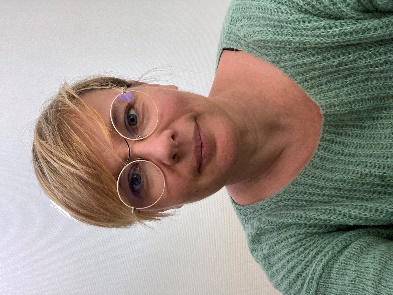 STRASSEL Catherine 
chercheure et directrice adjointe de l’UMR_S1255
Société Francophone 
de Transfusion Sanguine
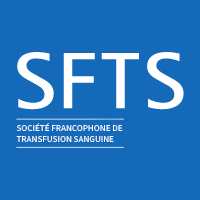 5, rue Gustave Eiffel 
Bât UITC-Inserm 2ème
94000 CRETEIL
www.sfts.asso.fr/association/sfts
Inscription en ligne
[Speaker Notes: Divers pays ont adopté, ou sont sur le point de mettre en place, le retrait  des critères de sélection des donneurs de sang fondés sur l’orientation sexuelle. En France , l’arrêté fixant cette abolition a été mis en application en mars 2022 après une série de mesures allégeant progressivement à partir de 2016 les durées d’ajournement des hommes ayant des relations sexuelles avec des hommes. Ce webinaire a pour objectif de décrire les différentes étapes qui ont conduit à l’adoption à cette mesure, avec notamment l’évaluation de leur impact sur la sécurité transfusionnelle infectieuse. Un focus particulier sera fait sur une mesure originale qui a consisté à ouvrir par anticipation aux HSH le don de plasma sécurisé par quarantaine en 2016.
Deux orateurs animeront ce webinaire :
Claire SAUVAGE, département des maladies infectieuses, Santé Publique France 
« Le don de sang et les hommes ayant des relations sexuelles avec des hommes : chronique d’une réintégration - Étapes et impacts sur le risque de transmission d’un agent infectieux par transfusion. » 
Pierre TIBERGHIEN, EFS Saint Denis 
« Ouverture du don de plasma sécurisé par quarantaine aux hommes ayant des relations sexuelles avec des hommes : bilan 2016 – 2022 »]
Catherine Strassel a soutenu sa thèse à l’université de Strasbourg en 2004. Actuellement chercheure et directrice adjointe de l’UMR_S1255 « biologie et pharmacologie des plaquettes sanguines » elle s’intéresse de longue date à la physiologie des plaquettes sanguines. Ses travaux, et plus particulièrement ceux sur le syndrome de Bernard-Soulier, effectués sous la direction de François Lanza, l’ont amenée à s’intéresser progressivement à la biogénèse des plaquettes et à développer, ces dernières années, la production de plaquettes de culture, thème qu’elle développera dans ce webinaire.
Lors de ce webinaire Catherine Strassel dressera les grandes lignes des mécanismes moléculaires et cellulaires qui soutiennent la différenciation des cellules souches en mégacaryocytes matures capables de produire des plaquettes et expliquera comment ces connaissances ont permis le développement de la production de plaquettes de culture. Enfin, elle fera un point sur les groupes et les technologies impliqués dans ce domaine en effervescence.
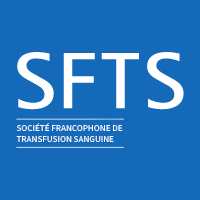 Société Francophone 
de Transfusion Sanguine
5, rue Gustave Eiffel 
Bât UITC-Inserm 2ème
94000 CRETEIL
www.sfts.asso.fr/association/sfts